Production végétale
Collection de transparents
Production végétale
Liens
FiBL : Page d’accueil, news
Fiches techniques : Bases, protection de la nature et durabilité, shop FiBL
Fiches techniques : Réglementation bio, reconversion, contrôle, shop FiBL
Fiches techniques : Grandes cultures, cultures fourragères, shop FiBL
Fiches techniques : Maraîchage, plantes arom. et ornementales, shop FiBL
Fiches techniques : Arboriculture, petits fruits, viticulture, shop FiBL

Bioactualites ch, Films
Bioactualites ch, Production végétale, tous les thèmes et cultures
Bioactualites ch, Marché, toutes les cultures

YouTube : Canal des films du FiBL 
Bio Suisse : Page d’accueil
© 2016 FiBL, Bio Suisse   •   Collection de transparents   •   7) Production végétale   •   Transparent 7.1
Production végétale : Fertilité du sol
La biomasse présente dans 1 hectare de terre
1 hectare de terre (herbage) nourrit :
sur la surfacejusqu’à 2,5 vaches(poids total env. 1,5 t)
sous la surfacejusqu’à 3 millions de vers de terre(poids total jusqu’à 1,0 t)
sous la surface
autres organismes vivants(poids total jusqu’à 5,0 t)
Photo : FiBL
© 2016 FiBL, Bio Suisse   •   Collection de transparents   •   7) Production végétale   •   Transparent 7.2
Production végétale : Fertilité du sol
Organismes vivants dans une poignée de terre
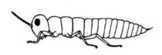 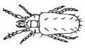 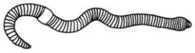 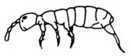 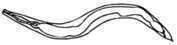 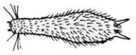 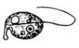 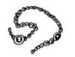 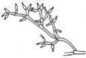 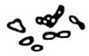 © 2016 FiBL, Bio Suisse   •   Collection de transparents   •   7) Production végétale   •   Transparent 7.3
Production végétale : Fertilité du sol
Les vers de terre : Les architectes des sols fertiles
Trois types écologiques
1
1
2
3
2
3
Graphique : L. Pfiffner, C. Kirchgraber, FiBL
Photos : L. Pfiffner, FiBL.
© 2016 FiBL, Bio Suisse   •   Collection de transparents   •   7) Production végétale   •   Transparent 7.4
Production végétale : Fertilité du sol
Ménager les vers de terre
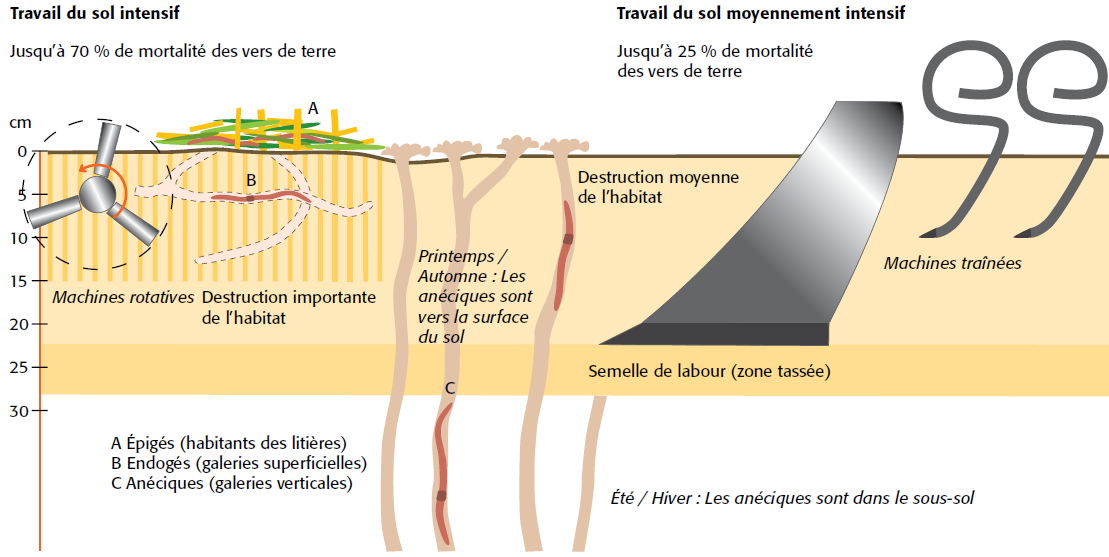 Graphique : L. Pfiffner, C. Kirchgraber, FiBL
© 2016 FiBL, Bio Suisse   •   Collection de transparents   •   7) Production végétale   •   Transparent 7.5
Production végétale : Fertilité du sol
Bactéries des nodosités : Absorbent l’azote de l’air
Bactéries des nodosités (p. ex. les rhizobies)
Présentes chez toutes les légumineuses (papilionacées)
Autoapprovisionnement en azote
Enrichissement du sol en azote au bénéfice des cultures suivantes
Bactéries des nodosités délicates
Inhibées par les engrais anorganiques (engrais azotés très solubles à base de nitrate et/ou d’ammoniac)

Bactéries des nodosités sur les racines
Pas seulement chez les légumineuses
Plusieurs genres de bactéries (rhizobies, actinomycètes, …)
Une couleur rouge sombre à l’intérieur des nodosités indique une forte activité
Photo : K.-P. Wilbois, FiBL
© 2016 FiBL, Bio Suisse   •   Collection de transparents   •   7) Production végétale   •   Transparent 7.6
Production végétale : Fertilité du sol
Favoriser les bactéries des nodositésFaible niveau d’azote dans le sol, travail du sol ménageant
Symbioses avec les bactéries des nodosités
Les étapes jusqu’à la symbiose
Une cellule de rhizobie vivant indépendamment reconnaît un poil radiculaire
Contact, pénétration et infection du poil radiculaire
Formation du sac et du tube infectieux, division cellulaire, formation nodosité
Bactéries des nodosités
Énergie et carbone
Racines des légumineuses
Azote de l’air (N2)
Illustration : FiBL
© 2016 FiBL, Bio Suisse   •   Collection de transparents   •   7) Production végétale   •   Transparent 7.7
Production végétale : Fertilité du sol
Champignons mycorhiziens : Amélioration de l’absorption des éléments nutritifs
Les champignons mycorhiziens :
Forment des symbioses avec > 80 % de toutes les plantes
Multiplient fortement la surface  d’absorption des racines des plantes
Mycélium (filaments de champignons)
Appelés vésicules, les organes de réserves des mycorhizes dans les racines contiennent des lipides (boules bleu foncé).
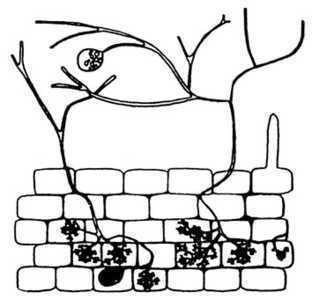 Spores
Arbuscules (échanges de substances)
Coupe longitudinale d’une racine avec et sans mycorhize. On reconnaît bien le mycélium extraracinaire (flèche).
Vésicules (organes de stockage)
Racine (coupe longitudinale)
Illustrations : P. Mäder, FiBL
© 2016 FiBL, Bio Suisse   •   Collection de transparents   •   7) Production végétale   •   Transparent 7.8
Pour favoriser les mycorhizesCompost / fumier décomposé, plantes cultivées qui forment des mycorhizes, couverture du sol, travail préservant le sol
Production végétale : Fertilité du sol
Symbiose avec des champignons mycorhiziens
Mycorhize
Nutriments : hydrates de carbone
Racines
Nutriments (surtout N, P) tirés du sol
Nourriture pour les organismes du sol
Stabilisation de la structure grumeleuse
Protection contre les pathogènes
Augmentation résistance sécheresse
Excrétion de mucus
Filaments mycéliens
Illustrattion : FiBL
© 2016 FiBL, Bio Suisse   •   Collection de transparents   •   7) Production végétale   •   Transparent 7.9
Production végétale : Fertilité du sol
Influences et facteurs de la fertilité du sol
Composition minéraleDisponibilité du phosphore
Utiliser des poudres de roche
Analyses de terre
Travail du sol Labour
Profondeur de travail
Machines à prise de force
Nourrir la vie du sol Préparer les engrais de fermeQuantités de fourragesDiversité des engrais verts
Teneur en humusBilan humique
Humi- et déshumificationSéquestration du carbone
Organismes du sol Diversité
Quantité
ProfondeurImportance racines profondes
Colonisation racinaire Techniques agricoles
Structure du solÉchanges d’eau et d’air
Compactages
Stabilité
Illustration : T. Alföldi, FiBL
© 2016 FiBL, Bio Suisse   •   Collection de transparents   •   7) Production végétale   •   Transparent 7.10
Production végétale : Fertilité du sol
La gestion de l’humus en agriculture biologique
Fumure organiqueEngrais de ferme, composts, engrais or-ganiques du commerce, engrais verts
Fumure organiqueMoment
Labour, non-labour
Désherbage mécanique
Rotation culturale
Proportion cultures sarclées, céréales, prairies temporaires
Besoins en humus
Dynamique de l’humus
Teneur en humus
Gestion réfléchie de l’humus
Situation nutritionnelle dans le système d’utilisation du sol,
fertilité du sol, rentabilité, influences sur l’environnement
Illustration : Selon T. Alföldi 1999, FiBL
© 2016 FiBL, Bio Suisse   •   Collection de transparents   •   7) Production végétale   •   Transparent 7.11
Production végétale : Fertilité du sol
Évolution de l’humus en fonction du type d’agriculture
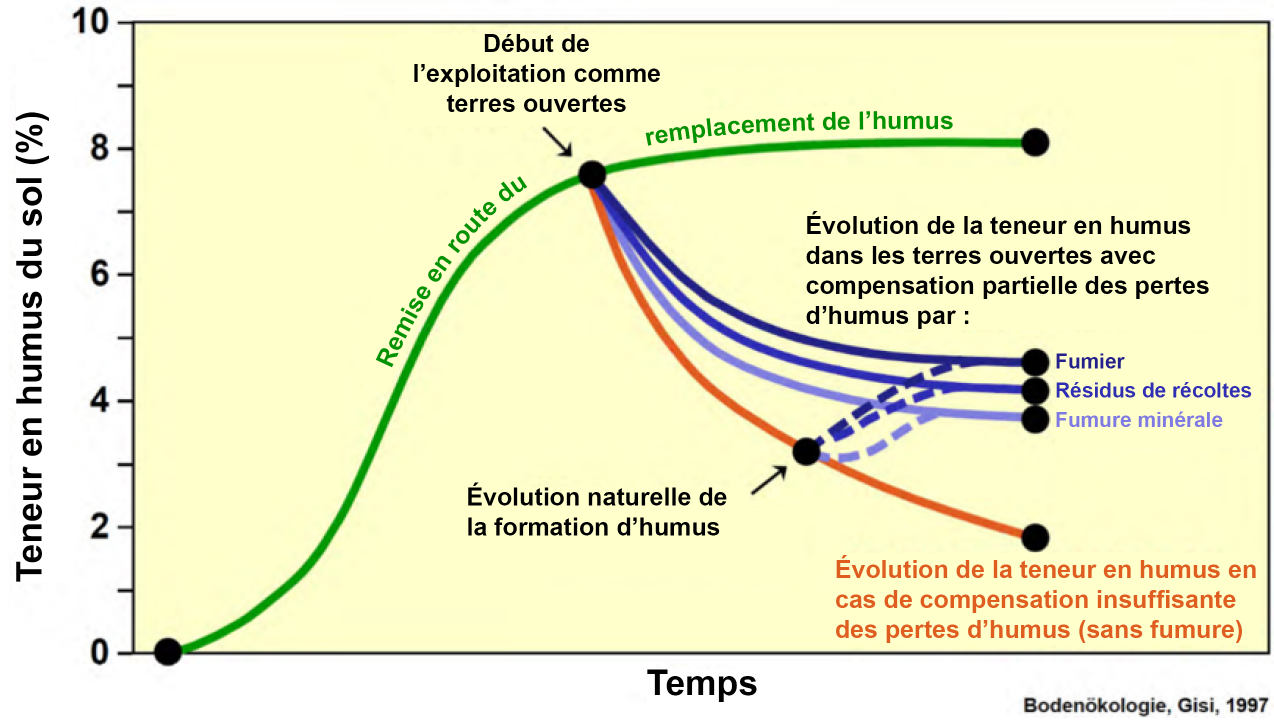 © 2016 FiBL, Bio Suisse   •   Collection de transparents   •   7) Production végétale   •   Transparent 7.12
Production végétale : Fertilité du sol
Favoriser la fertilité du sol
.
Travail du solménageant et efficace
Techniques pour améliorer la structure et l’humus
Seulement si le sol est sec
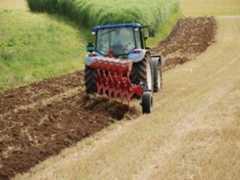 Prairies temporaires
Cultures intercalaires
Pas de machines lourdes
Épandages de compost
«Retourner superficiellement, ameublir profondément»
Enfouissement mat. org.
Procédés de semis (direct, en bandes, sous litière)
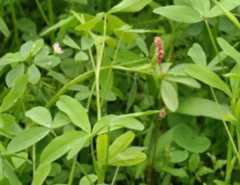 Couverture du solsi possible toute l’année
Pas de machines de travail du sol qui tournent rapidement et coupent
Pas d’engrais très solubles ni de pesticides
Photos : FiBL
© 2016 FiBL, Bio Suisse   •   Collection de transparents   •   7) Production végétale   •   Transparent 7.13
Production végétale : Fertilité du sol
Influences des prairies de graminées et légumineuses
Structure grumeleuse
du sol
Diminution de la battance, de l’évaporation et de l’érosion
Ameublissement du sous-sol
Amélioration de l’enracinement profond
Utilisation de l’eau à une plus grande profondeur
Amélioration de l’approvisionnement en azote des culture suivantes
Accumulation d’azote
Accumulation d’humus
Amélioration de la portance des sols
Régénération des populations de vers de terre
Formation de complexes argilo-humiques
Régulation des mauvaises herbes
Étouffement des mauvaises herbes annuelles et pérennes
Source : Selon Kahnt, 1983
© 2016 FiBL, Bio Suisse   •   Collection de transparents   •   7) Production végétale   •   Transparent 7.14
Production végétale : Fertilité du sol
Colonisation racinaire du sol
Buts de la colonisation racinaire du sol
Ouvrir les couches du sol situées à différentes profondeurs
Humification (excrétions racinaires et racines en train de mourir)
Nourrir les organismes vivants du sol
Racines d’un mélangegraminées-légumineuses
Racines d’un certain nombre de plantes des grandes cultures
Schéma racinaire d’un mélange graminées-légumineuses à racines superficielles, moyennes et profondes avec des rendements de MS racinaire de 80 dt/ha.
Schéma racinaire des principales grandes cultures avec des rendements de MS racinaire de 8 à 30 dt/ha.
Dessins : J. Braun, sur la base des schémas d'appareils racinaires de L. Kutschera, 2006
© 2016 FiBL, Bio Suisse   •   Collection de transparents   •   7) Production végétale   •   Transparent 7.15
AchatsAliments fourragers, paille, engrais
VentesLait, viande
VentesProduits végétaux, aliments fourragers
PertesSous forme de gaz
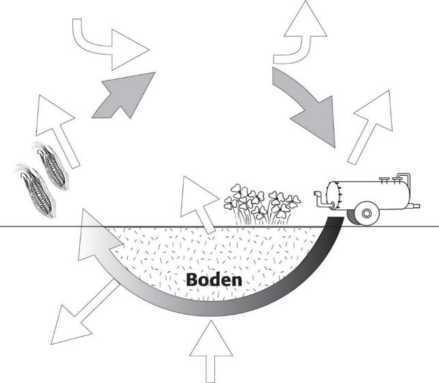 Pertes sous forme de gaz
PertesPar lessivage
GainsPar la fixation d’azote et la mobilisation d’éléments nutritifs
Production végétale : Fertilisation
Cycles des éléments nutritifs
Agriculture biologique
Chercher à refermer le plus possible les cycles des éléments nutritifs
Les «déchets» deviennent des intrants (fourrages, engrais etc.)

Avantages
Diminution des inputs de l’extérieur
Diminution des coûts
Moins d’énergie pour la fabrication et le transport des engrais
Sol
© 2016 FiBL, Bio Suisse   •   Collection de transparents   •   7) Production végétale   •   Transparent 7.16
Production végétale : Fertilisation
Interprétation des analyses de terre et mesures à prendre
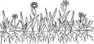 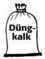 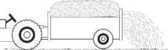 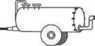 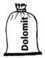 © 2016 FiBL, Bio Suisse   •   Collection de transparents   •   7) Production végétale   •   Transparent 7.17
Production végétale : Fertilisation
Teneurs en éléments nutritifs dans un sol minéral
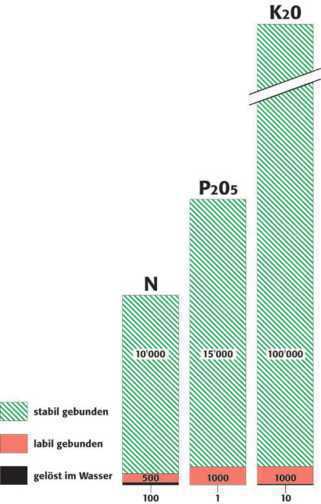 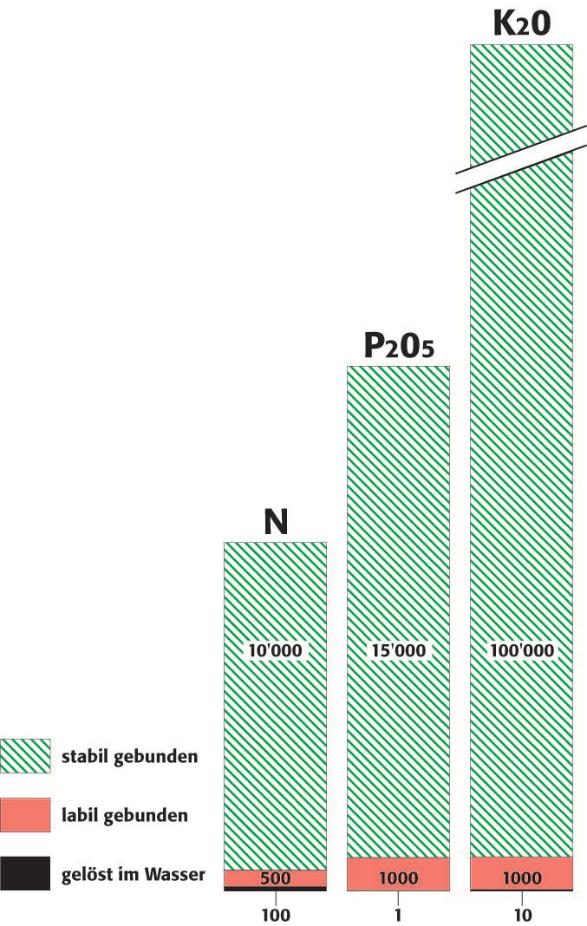 Les sols contiennent souvent assez d’éléments nutritifs
Diverses mesures pour les rendre disponibles pour les plantes
Liaison stable
Liaison instable
Solubilisé dans l’eau
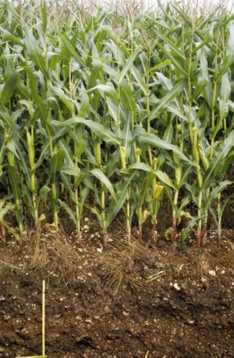 En kg par ha de terre entre 0 et 30 cm de profondeur (valeurs de référence)
Photo : H. Dierauer, FiBL
Illustration : FiBL
© 2016 FiBL, Bio Suisse   •   Collection de transparents   •   7) Production végétale   •   Transparent 7.18
Production végétale : Fertilisation
Fertilisation indirecte
Récolte
Atmosphère
Travaux agricolesTravail du sol
Sarclage
Irrigation
SiteType de sol
Climat
Météorologie
Éléments nutritifs phytodisponibles
Organismes du sol
Rotation culturalePrairie temporaireRésidus récoltesEngrais verts
FumureEngrais de ferme
Composts
Engrais commerce
Réserve d’éléments nutritifs du sol
Agriculture biologique
Renoncement aux engrais du commerce très solubles et de synthèse
Les contributions de la rotation culturale et des travaux agricoles à l’approvisionnement en éléments nutritifs sont d’autant plus importantes
Illustration : FiBL
© 2016 FiBL, Bio Suisse   •   Collection de transparents   •   7) Production végétale   •   Transparent 7.19
Production végétale : Fertilisation
Amélioration de l’approvisionnement en éléments nutritifs
A long terme
A court terme
Apports d’engrais organiquescontenant de l’azote facilement disponible
Rotation culturaleDiversifiée, avec min. 20 % de prai-rie temporaire avec légumineuses
Cultures exigeantes après rompue
Irrigation(L’activité des organismes du sol cesse en cas de sécheresse)
Travail du sous-solOuverture du sol par les racines
Sarclage(Apporte de l’air dans le sol, activation des organismes du sol)
Favoriser la vie du solTravail du sol ménageant
Fumure organique, engrais verts
Illustration : FiBL
© 2016 FiBL, Bio Suisse   •   Collection de transparents   •   7) Production végétale   •   Transparent 7.20
Production végétale : Fertilisation
Approvisionnement en azote de différents types de fermes
Les sources d’azote les plus fréquentes selon les types de fermes
© 2016 FiBL, Bio Suisse   •   Collection de transparents   •   7) Production végétale   •   Transparent 7.21
Production végétale : Fertilisation
Les effets de la fumure organique
Favoriser la vie du sol
Stabilisation de la structure du sol
Effets phytosanitaires
Grande capacité de stockage de l’eau
Entretien du sol par la fumure organique
Grande capacité de stockage des éléments nutritifs
Accélère le réchauffement des sols
Diminution de la sensibilité à l’érosion
Sols plus faciles à travailler
Fumure azotée seulement avec des engrais organiques
Fumier en tas, décomposé, composté, lisier, compost de déchets verts
Prairies avec légumineuses, légumineuses, engrais verts
Engrais organiques du commerce (farine de corne, de plume, etc.)
© 2016 FiBL, Bio Suisse   •   Collection de transparents   •   7) Production végétale   •   Transparent 7.22
Production végétale : Fertilisation
Comparaison entre le fumier et le lisier
Photos : FiBL
© 2016 FiBL, Bio Suisse   •   Collection de transparents   •   7) Production végétale   •   Transparent 7.23
Production végétale : Fertilisation
Comparaison entre le compost et le fumier en tas
© 2016 FiBL, Bio Suisse   •   Collection de transparents   •   7) Production végétale   •   Transparent 7.24
Production végétale : Fertilisation
Le processus du compostage
 Bactéries, moisissuresÉchauffement, début des processus de décomposition
 Moisissures, champignons, bactériesAttaquent les matières difficilement dégradables (cellulose)
 Petits animauxContrôlent les champignons
 Vers du fumierDébut des processus d’humification et de minéralisation
Température
Champignons
Vers
Mois
Source : FiBL d’après Bockemühl
© 2016 FiBL, Bio Suisse   •   Collection de transparents   •   7) Production végétale   •   Transparent 7.25
Production végétale : Fertilisation
Aération du lisier
Différents systèmes d’aération
Durée et intensité de l’aération variables
© 2016 FiBL, Bio Suisse   •   Collection de transparents   •   7) Production végétale   •   Transparent 7.26
Production végétale : Fertilisation
Fermentation, pourriture, décomposition
Source : abrégé d’après F. Abächerli et al.
© 2016 FiBL, Bio Suisse   •   Collection de transparents   •   7) Production végétale   •   Transparent 7.27
Production végétale : Fertilisation
Le cycle de l’azote dans le sol
Protoxyde d’azote
(N2O)
Azote
(N2)
Légumineuses
Résidus récoltes
Engrais organiques
Pertes
Dénitrification
Fixation N
Assimilation
Racines des plantes
Azote lié à la matière organique (humus)
Nitrate
(NO3-)
Lessivage
Minéralisation (ammonification)
Ammonium 
(NH4+)
Nitrite
(NO2-)
Nitrification
= Bactéries
= Champignons
Illustration : FiBL
© 2016 FiBL, Bio Suisse   •   Collection de transparents   •   7) Production végétale   •   Transparent 7.28
Production végétale : Fertilisation
Phytodisponibilité de l’azote
Ammonium 
(NH4+)




Azote ammoniacal : fixé aux particules d’argile du sol, immobilisé
Les racines doivent croître dans sa direction
Lentement phytodisponible
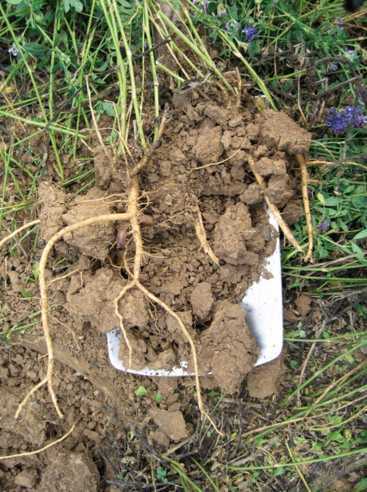 Nitrate
(NO3-) 




Azote nitrique : toujours solubilisé dans l’eau du sol
Transporté passivement jusqu’aux racines
Rapidement phytodisponibleet efficace
Illustration : FiBL
© 2016 FiBL, Bio Suisse   •   Collection de transparents   •   7) Production végétale   •   Transparent 7.29
Production végétale : Fertilisation
Stratégie pour une gestion durable de l’azote
Optimalisation input N
Diminution des pertes de nitrate
Optimalisation minéralisation N
Minéralisation N  Assimilation N
© 2016 FiBL, Bio Suisse   •   Collection de transparents   •   7) Production végétale   •   Transparent 7.30
Production végétale : Fertilisation
«Fertiliser le sol, pas la plante!»
Considérer le sol comme un écosystème productif
Les organismes du sol libèrent des éléments nutritifs de la roche mère, de l’azote de l’air et de la matière organique
Avantages des engrais organiques(par rapport aux engrais chimiques et de synthèse interdits en agriculture biologique)
Pas de déséquilibres extrêmes des éléments nutritifs
Moins de parasites des plantes (parce qu’il y a moins d’azote dans la sève des plantes)
Moins d’énergie consommée pour la fabrication des engrais
Illustration : FiBL
© 2016 FiBL, Bio Suisse   •   Collection de transparents   •   7) Production végétale   •   Transparent 7.31
Production végétale : Travail du sol
Les buts du travail du sol
Couverture du sol permanente, cultures intercalaires
Optimalisation de l’ensemble de la photosynthèse
Décomposition rapide de la paille
Planification rotation culturale: tenir compte des caractéristiques des sols
Éviter les tassements des sols
Intensification de la colonisation racinaire
Favoriser l’humification
Stabilisation de la structure du sol
Peu d’interventions dans le sol
Favoriser la biodiversité du sol
Éviter la pression sur le sol
Préservation des couches du sol
Régulation des mauvaises herbes
© 2016 FiBL, Bio Suisse   •   Collection de transparents   •   7) Production végétale   •   Transparent 7.32
Production végétale : Travail du sol
Les machines de travail du sol
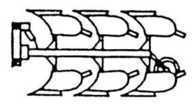 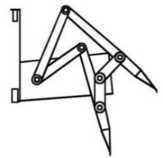 Illustrations : LMZ
© 2016 FiBL, Bio Suisse   •   Collection de transparents   •   7) Production végétale   •   Transparent 7.33
Production végétale : Travail du sol
Les machines de travail du sol
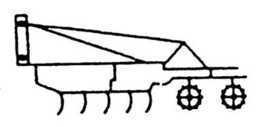 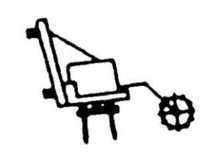 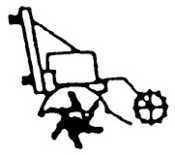 Illustrations : LMZ
© 2016 FiBL, Bio Suisse   •   Collection de transparents   •   7) Production végétale   •   Transparent 7.34
Production végétale : Travail du sol
Les effets des labours
© 2016 FiBL, Bio Suisse   •   Collection de transparents   •   7) Production végétale   •   Transparent 7.35
Production végétale : Travail du sol
Les effets du travail du sol de conservation
© 2016 FiBL, Bio Suisse   •   Collection de transparents   •   7) Production végétale   •   Transparent 7.36
Production végétale : Travail du sol
«Retourner superficiellement, ameublir profondément»
Charrue déchaumeuse
Sol pas retourné mais «décapé» ou «raboté»
Profondeur : max. 10 cm
Déchaumage superficiel
Charrue hors-raie
Moins de dommages au sol, pas de semelle de labour compactée
Profondeur : max. 20 cm
Béquilles à roue
Photos : H. Dierauer, FiBL
© 2016 FiBL, Bio Suisse   •   Collection de transparents   •   7) Production végétale   •   Transparent 7.37
Production végétale : Travail du sol
Procédés de travail du sol selon l’intensité
Mise en place de la culture
Sans travail du sol
Avec travail du sol
Semis direct
Conservateur
Sur buttes
Conventionnel
Retournement
(plus de 10 cm)
Buttage
(≤ 35 cm)
Sans retournement
(toutes profondeurs)
Retournement
(moins de 10 cm)
Semis sous couverture
Semis en bandes
Augmentation de l’intensité du travail du sol
Illutsrtaion : Wilhelm, 2010
© 2016 FiBL, Bio Suisse   •   Collection de transparents   •   7) Production végétale   •   Transparent 7.38
Production végétale : Travail du sol
Couverture du sol et intensité du travail du sol
Intensité du travail du sol
Couverture du sol
Photos : FiBL
© 2016 FiBL, Bio Suisse   •   Collection de transparents   •   7) Production végétale   •   Transparent 7.39
Production végétale : Travail du sol
Classement des procédés de travail du sol
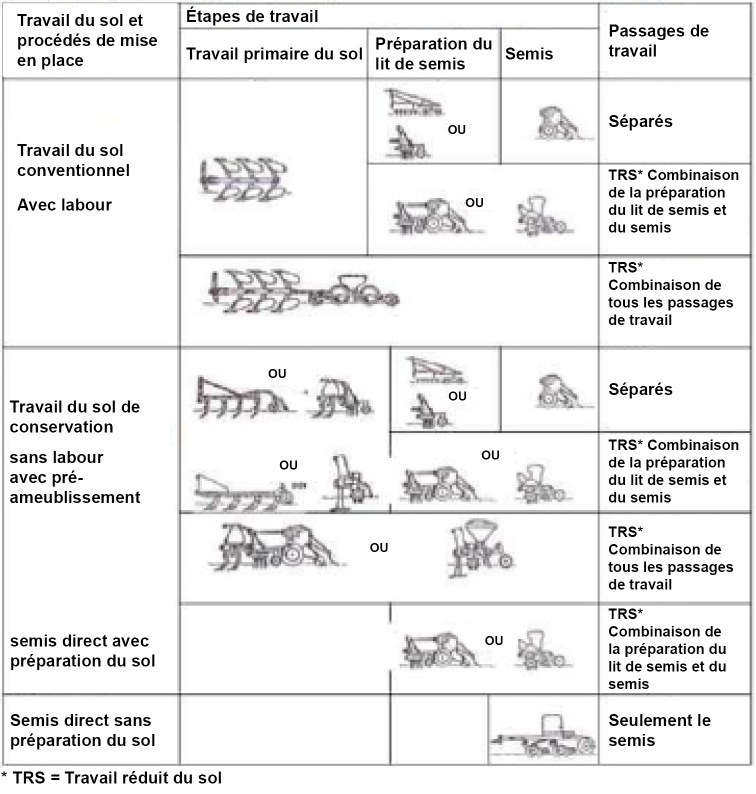 Illustration : Wilhelm, 2010 (selon Köller, 2001)
© 2016 FiBL, Bio Suisse   •   Collection de transparents   •   7) Production végétale   •   Transparent 7.40
Production végétale : Travail du sol
Comparaison labour – travail réduit du sol
Influence sur les mauvaises herbes
Labour
Réduit
Influence sur la fertilité du sol
Labour
Réduit
Photos : H. Dierauer, FiBL
© 2016 FiBL, Bio Suisse   •   Collection de transparents   •   7) Production végétale   •   Transparent 7.41
Production végétale : Travail du sol
Travail du sol de conservation en agriculture bio ?
Points importants en agriculture biologique 
Vérifier l’aptitude du sol
Retourner superficiellement, ameublir profondément
Attention à la structure du sol et aux compactages
Diminuer la pression des mauvaises herbes
Favoriser la vie du sol et la minéralisation
Respecter les couches naturelles du sol
En agriculture biologique, les dommages à la structure du sol et les erreurs de gestion sont difficiles à corriger !
Défis particuliers
Grand défi pour le chef d’exploitation
Gestion des mauvaises herbes
Patience pendant la transition
Prairies temporaires pluriannuelles ?
Photo : T. Alföldi, FiBL
© 2016 FiBL, Bio Suisse   •   Collection de transparents   •   7) Production végétale   •   Transparent 7.42
Production végétale : Travail du sol
Émissions de CO2 et séquestration de C (CO2eq)
Émissions de gaz à effet de serre (+) et séquestration de carbone (–) dans l’essai de travail du sol de Frick
Émissions en équivalents CO2
Blé 09

Maïs 08

Prairie 06-07

Épeautre 05

Tournesol 04

Blé 03

Séquestration C Blé 09

Séquestration C Maïs 08

Séquestration C Prairie 06-07

Séquestration C Épeautre 05

Séquestration C Tournesol 04

Séquestration C Blé 03
kg éq. CO2 / ha
Séquestration en équivalents CO2
Labour /                     Labour              Travail réduit du sol    Travail réduit du sol
Compost fumier         Lisier complet            Compost fumier            Lisier complet
Source : FiBL
© 2016 FiBL, Bio Suisse   •   Collection de transparents   •   7) Production végétale   •   Transparent 7.43
Production végétale : Rotation culturale
Principes
Assurer les rendements
Fertilité durable du sol
Nourrir ses animaux avec ses propres produits
Régulation préventive des
Mauvaises herbes
Maladies
Ravageurs
Revenu
Écoulement
1. 
Culture amélioratrice, enrichissante
(p. ex. PT)
2. 
Culture exigeante, consommatrice
(p. ex. maïs)
3. 
Culture peu exigeante, consommatrice
(p. ex. orge)
© 2016 FiBL, Bio Suisse   •   Collection de transparents   •   7) Production végétale   •   Transparent 7.44
Production végétale : Rotation culturale
Règles pour la rotation culturale
Augmenter l’humus et la fertilité du sol
Éviter les maladies et les ravageurs
Minimum 20 % de prairies
Maximum 20 % de la même culture
Maximum 60 % de céréales
Règles de rotation importantes pour l’humus
Cultures humifiantes / humivores
Cultures intercalaires
Semis précoces / tardifs
Cultures à feuilles / à tiges
Cultures d’automne / d’été
Enrichir en éléments nutritifs
Éviter les mauvaises herbes problématiques
Illustration : FiBL
© 2016 FiBL, Bio Suisse   •   Collection de transparents   •   7) Production végétale   •   Transparent 7.45
Production végétale : Rotation culturale
Protection des sols
La protection du sol et la rotation sont essentielles en agriculture biologique
La disponibilité de l’azote et la régulation des mauvaises herbes pérennes sont réglées avant tout par la conception de la rotation culturale et du travail du sol
Illustration : FiBL
© 2016 FiBL, Bio Suisse   •   Collection de transparents   •   7) Production végétale   •   Transparent 7.46
Production végétale : Rotation culturale
Exemple de protection du sol en grandes cultures
© 2016 FiBL, Bio Suisse   •   Collection de transparents   •   7) Production végétale   •   Transparent 7.47
Production végétale : Rotation culturale
Exemples de rotations culturales
Ferme polyvalente
(avec grandes cultures et cultures sarclées)
Ferme maraîchère
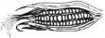 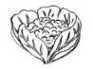 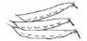 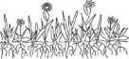 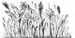 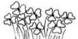 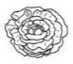 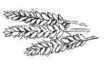 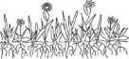 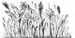 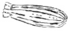 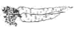 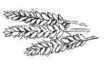 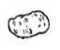 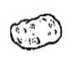 Illustrations : FiBL
© 2016 FiBL, Bio Suisse   •   Collection de transparents   •   7) Production végétale   •   Transparent 7.48
Production végétale : Rotation culturale
Schéma de planification pour fermes avec bétail
Cheptel
Système de stabulation
Prairies temporaires =Batteries de la rotation des cultures
Ration fourragère
Besoins fourrages
Besoins en paille
Rendements fourr.
Rendements paille
Besoins surfaces
Besoins surfaces
Proportions surfaces
Équilibrer les bilans de l’azote et de l’humus
Herbages
Rotation culturale
Arrière-effet
Régulation adventices
Régulation ravageurs
Techniques agricoles
© 2016 FiBL, Bio Suisse   •   Collection de transparents   •   7) Production végétale   •   Transparent 7.49
Production végétale : Rotation culturale
Légumineuses pour les fermes avec peu de bétail
Proportion suffisante de légumineuses
Absolument nécessaire surtout pour les rotations culturales à long terme des domaines agricoles qui ont peu de ressources en éléments nutritifs

Intervalles entre les cultures
Pois protéagineux : au maximum une fois tous les 7 ans
Féverole : au maximum une fois tous les 4 ans
Soja : au maximum une fois tous les 4 ans
Lupin : au maximum une fois tous les 4 à 5 ans

Limiter la proportion totale de légumineuses (fatigue du sol)
Si les mélanges pour les engrais verts et les dérobées fourragères comprennent des légumineuses, choisir des espèces qui n’ont pas de liens de parenté rapprochés avec les légumineuses à graines des cultures principales
© 2016 FiBL, Bio Suisse   •   Collection de transparents   •   7) Production végétale   •   Transparent 7.50
Production végétale : Rotation culturale
Les légumineuses à graines dans la rotation
Arguments pour
Fixation de l’azote de l’air très im-portante en agriculture biologique 
Mobilisation des éléments nutritifs
Forte régression des surfaces des cultures de légumineuses à graines
Augmentation prévisible de l’importance de l’approvision-nement protéique régional
Points importants
Précédents adéquats : céréales
Respecter strictement les intervalles de culture (4 à 7 ans)
Photo : T. Alföldi, FiBL
© 2016 FiBL, Bio Suisse   •   Collection de transparents   •   7) Production végétale   •   Transparent 7.51
Production végétale : Rotation culturale
Cultures associées : Pois – Orge
Favoriser
Protéagineux du pays en cultures associées
Cultures
Orge comme plante-tuteur, pois comme fournisseur d’azote
Marché
Récoltes des cultures associées prises en charge par les centres collecteurs
Photos : T. Alföldi, FiBL
© 2016 FiBL, Bio Suisse   •   Collection de transparents   •   7) Production végétale   •   Transparent 7.52
Production végétale : Rotation culturale
Cultures associées : Avantages et désavantages
© 2016 FiBL, Bio Suisse   •   Collection de transparents   •   7) Production végétale   •   Transparent 7.53
Production végétale : Régulation des adventices
Régulation préventive des mauvaises herbes
Succession favorable des cultures
Min. 20 % d’enherbement toute l’année. Alterner les sarclées et les céréales.
Choix des espèces et des variétés
Grande force de concurrence : développement juvénile rapide, fermeture rapide des lignes.
Éviter la propagation et le ressemis
Régulation précoce. Arrachage des mauvaises herbes pérennes, enlever porte-graines et fleurs.
Densité de semis
Semer plutôt dense : Céréales plus 10-15 % pour permettre de passer la herse étrille.
Fumure
Avantage de croissance pour la plante cultivée : la bonne fumure au bon moment.
Date de semis
Semer les cultures de printemps seulement quand les sols sont suffisamment chauds.
Illustration : FiBL
© 2016 FiBL, Bio Suisse   •   Collection de transparents   •   7) Production végétale   •   Transparent 7.54
Production végétale : Régulation des adventices
Lutte directe contre les mauvaises herbes
Thermique
Brûleur
Mécanique
Manuel
Fourche à rumex etc.
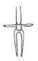 Étrilles
Herse, étrille rotative
Brosses
Sarcleuse à brosses
Sarcleuses
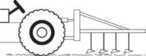 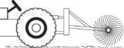 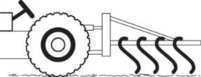 Tirées
Roulantes
A prise de force
Guidées
Autoguidées
Socs patte d’oie etc.
Fraises en bandes
Guidées
Autoguidées 
Étoiles, à doigts
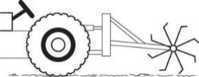 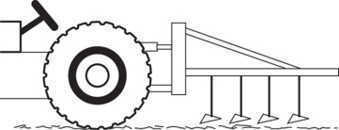 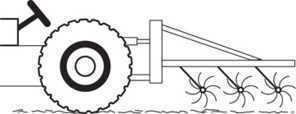 Illustration : FiBL
© 2016 FiBL, Bio Suisse   •   Collection de transparents   •   7) Production végétale   •   Transparent 7.55
Production végétale : Régulation des adventices
Herse étrille, sarcleuse à socs, houe rotative
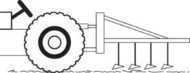 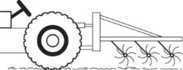 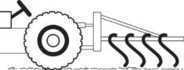 © 2016 FiBL, Bio Suisse   •   Collection de transparents   •   7) Production végétale   •   Transparent 7.56
Production végétale : Régulation des adventices
Sarcleuse à brosses, fraise en bandes, brûleur
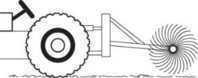 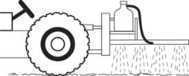 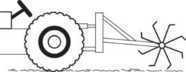 © 2016 FiBL, Bio Suisse   •   Collection de transparents   •   7) Production végétale   •   Transparent 7.57
Production végétale : Régulation des adventices
Brûlage : Avantages et désavantages
La technique du brûlage est utilisée dans les cultures maraîchères bio mais pas dans les grandes cultures.
Avantages

Grande efficacité

Pas de résidus dans le sol ou les plantes

Efficace aussi sur les lignes.
Désavantages

Grandes consommation d’énergie et émissions de CO2

Frais importants

Peut nuire aux auxiliaires
 
Faible efficacité sur les adventices pérennes et les graminées
© 2016 FiBL, Bio Suisse   •   Collection de transparents   •   7) Production végétale   •   Transparent 7.58
Production végétale : Régulation des adventices
Les dommages causés par les mauvaises herbes
«Lutter de manière cohérente contre les mauvaises herbes problématiques!»
Coûts plus élevésGênent l’entretien et les récoltes, frais de séchage
Pertes qualitativesImpuretés, lots pour la semence déclassés, mûris-sement irrégulier
Pertes quantitativesConcurrence pour les éléments nutritifs, l’eau, la lumière, l’espace
Main-d’œuvre Pour la régulation des mauvaises herbes
Transmission de maladiesP. ex. piétins par le chiendent
Intervenir tôt est essentiel pour une bonne régulations des mauvaises herbes!L’efficacité de la herse étrille peut atteindre 95 % !
Photo : H. Dierauer, FiBL
© 2016 FiBL, Bio Suisse   •   Collection de transparents   •   7) Production végétale   •   Transparent 7.59
Production végétale : Régulation des adventices
L’utilité des adventices
Les mauvaises herbes sont des plantes indicatrices pour les caractéristiques des sols
Abris pour les auxiliaires(par exemple carabidés, araignées et staphylinidés
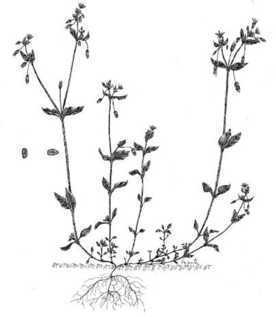 Source de nourriture pour les auxiliaires(pucerons pour les syrphides, les chrysopes, les coccinelles etc.)
Appâts pour les ravageurs(Par exemple vers fil de fer et limaces)
Libération d’éléments nutritifs(dont certains peu disponibles comme p. ex. les oligoéléments)
Protection contre l’érosion et la battance
Empêchent le lessivageen stockant des éléments nutritifs
Dessin : Mouron des oiseaux, tiré de «Les “Mauvaises Herbes” des Prairies», AMTRA
© 2016 FiBL, Bio Suisse   •   Collection de transparents   •   7) Production végétale   •   Transparent 7.60
Production végétale : Régulation des adventices
La régulation des rumex dans les prairies
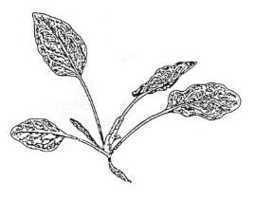 © 2016 FiBL, Bio Suisse   •   Collection de transparents   •   7) Production végétale   •   Transparent 7.61
Production végétale : Régulation des adventices
La régulation des rumex dans les grandes cultures
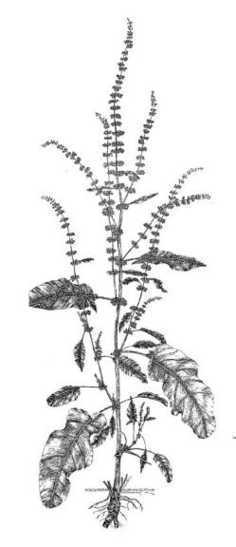 Dessin : Rumex à feuilles obtuses, tiré de «Les “Mauvaises Herbes” des Prairies», AMTRA
© 2016 FiBL, Bio Suisse   •   Collection de transparents   •   7) Production végétale   •   Transparent 7.62
Production végétale : Régulation des adventices
Régulation du chardon (chardon des champs)
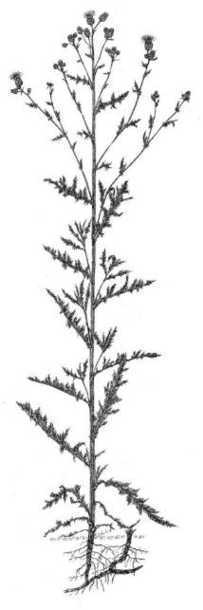 Dessin : Chardon des champs, tiré de «Les “Mauvaises Herbes” des Prairies», AMTRA
© 2016 FiBL, Bio Suisse   •   Collection de transparents   •   7) Production végétale   •   Transparent 7.63
Production végétale : Régulation des adventices
Régulation du chiendent
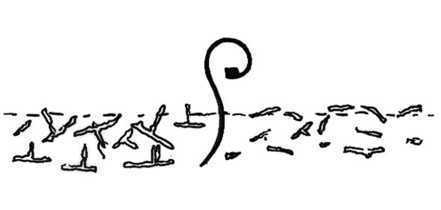 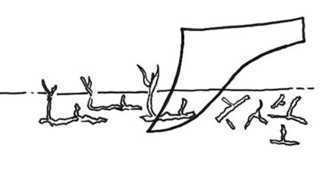 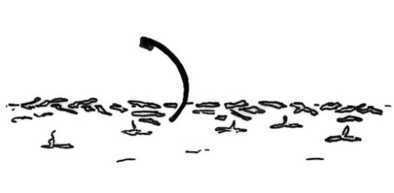 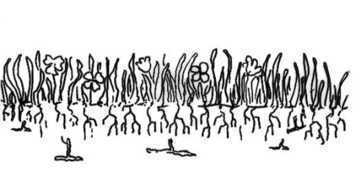 Illustration : FiBL
© 2016 FiBL, Bio Suisse   •   Collection de transparents   •   7) Production végétale   •   Transparent 7.64
Production végétale : Régulation des adventices
Mauvaises herbes pérennes : Causes dans la rotation
Forte proportion de céréales – faible proportion de cultures fourragères(surtout sur les domaines avec peu ou pas de bétail)
Prairies annuelles au lieu de pluriannuelles
Cultures sensibles à la concurrence (p. ex. légumes de plein champ) avec une haute valeur commerciale, sols ouverts
Manque de cultures à racines profondes
Photos : H. Dierauer, FiBL
© 2016 FiBL, Bio Suisse   •   Collection de transparents   •   7) Production végétale   •   Transparent 7.65
Production végétale : Régulation des adventices
Utilisation des machines dans les céréales bio
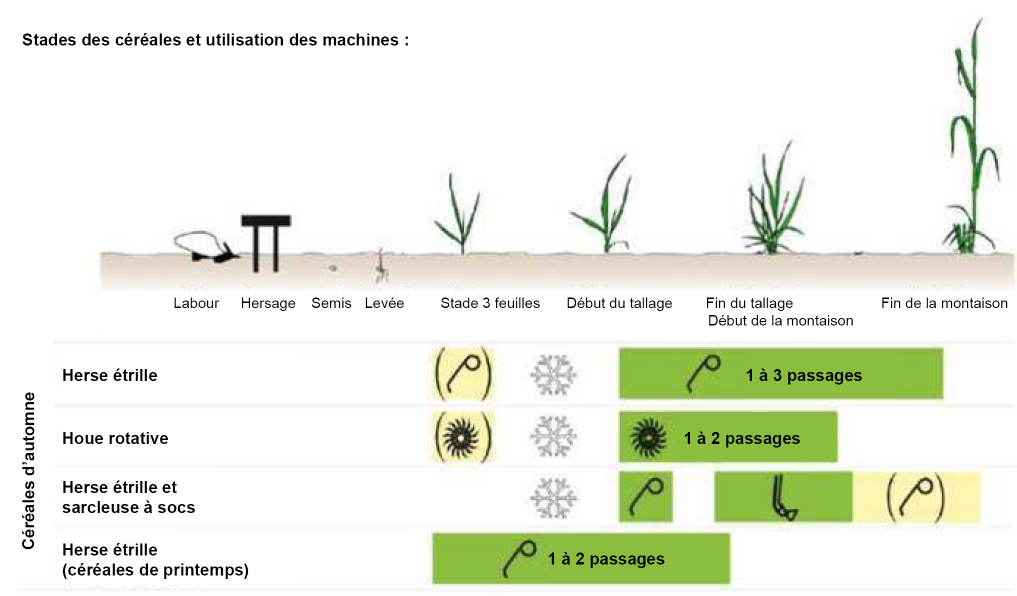 Semis de préférence tardifs

Les variétés à paille longue sont plus concurrentielles

Gestion optimale des éléments nutritifs (favoriser les cultures, pas les mauvaises herbes)
Illustration : FiBL
© 2016 FiBL, Bio Suisse   •   Collection de transparents   •   7) Production végétale   •   Transparent 7.66
Production végétale : Semences, variétés, sélection
Semences : Niveaux de disponibilité en agriculture bio
Espèces et sous-groupes d’espèces classés selon le CDC de Bio Suisse en trois niveaux sur la base de la disponibilité des semences bio :
Niveau 1 (Bio = obligatoire) :L’utilisation de semences biologiques est obligatoire. Exceptions possibles dans les cultures commerciales seulement pour essais variétaux et variétés de conservation  (demande obligatoire).
Niveau 2 (Bio = la règle) : L’utilisation de semences biologiques est la règle. Si pas de variété adéquate disponible en qualité bio, déposer une demande d’autorisation exceptionnelle dûment motivée.
Niveau 3 (Bio = souhaité) : L’utilisation des semences de qualité bio est libre. Si la variété désirée est disponible en bio, la semence de qualité bio doit être utilisée.Les variétés qui ne sont disponibles qu’en qualité conventionnelle peuvent être utilisées sans demander d’autorisation exceptionnelle.
Source : Bio Suisse, organicXseeds
© 2016 FiBL, Bio Suisse   •   Collection de transparents   •   7) Production végétale   •   Transparent 7.67
Variétés conventionnelles
Variétésbiologiques
Production végétale : Semences, variétés, sélection
Programmes de sélection pour l’agriculture biologique
A-t-on besoin de variétés bio et d’une sélection bio ?En quoi les variétés bio sont-elles censées être différentes ?

Les variétés actuellement disponibles proviennent en majorité des programmes de sélection pour l’agriculture conventionnelle
Conditions de sélection : avec herbicides et engrais chimiques et de synthèse
Sélection sur les hauts rendements en conditions de «high input»

Des caractéristiques différentes sont décisives pour la sécurité des rendements en agriculture biologique
© 2016 FiBL, Bio Suisse   •   Collection de transparents   •   7) Production végétale   •   Transparent 7.68
Production végétale : Semences, variétés, sélection
Considérer la sélection variétale comme un tout
Les processus de développement des variétés correspondent aux principes de l’agriculture biologique
La variété sélectionnée correspond aux principes de l’agriculture biologique
Sélection végétale biologique
Respect de l’intégrité de la plante
Interactions avec le sol et le climat
Augmentation de la diversité génétique
Respect des barrières aux croisements
Pas d’OGM
Évaluer la compatibilité des techniques de sélection avec le bio
Illustration : FiBL
© 2016 FiBL, Bio Suisse   •   Collection de transparents   •   7) Production végétale   •   Transparent 7.69
Production végétale : Semences, variétés, sélection
Check-list pour le choix des variétés en bio
© 2016 FiBL, Bio Suisse   •   Collection de transparents   •   7) Production végétale   •   Transparent 7.70
Production végétale : Semences, variétés, sélection
Préserver la biodiversité comme avec les pommes bio
Le concept de commercialisation des pommes bio selon les archétypes et les groupes gustatifs
Permettre la diversité et simplifier l’information
AT Golden
Neutres à sucrées
AT Jonagold
AT Idared
Parfumées et lég. acidulées
AT Cox
Acidulées et aromatiques
AT Gravenstein
AT Boscoop
Illustration : FiBL
© 2016 FiBL, Bio Suisse   •   Collection de transparents   •   7) Production végétale   •   Transparent 7.71
Production végétale : Protection phytosanitaire
Généralités
Protection phytosanitaire directe fortement limitée(par le renoncement aux produits de synthèse pour les traitements phytosanitaires et les traitements des semences)
Protection phytosanitaire indirecte au premier planOptimaliser toutes les mesures préventives
En agriculture biologique, la protection phytosanitaire commence longtemps avant que les cultures soient dans les champs
La lutte devient difficile dès que les ravageurs ou les maladies sont établis dans les cultures


Les produits phytosanitaires autorisés se trouvent dans la Liste des intrants du FiBL
© 2016 FiBL, Bio Suisse   •   Collection de transparents   •   7) Production végétale   •   Transparent 7.72
Production végétale : Protection phytosanitaire
La lutte contre les ravageurs en maraîchage bio
Pyramide phytosanitaire pour la lutte biologique contre les ravageurs
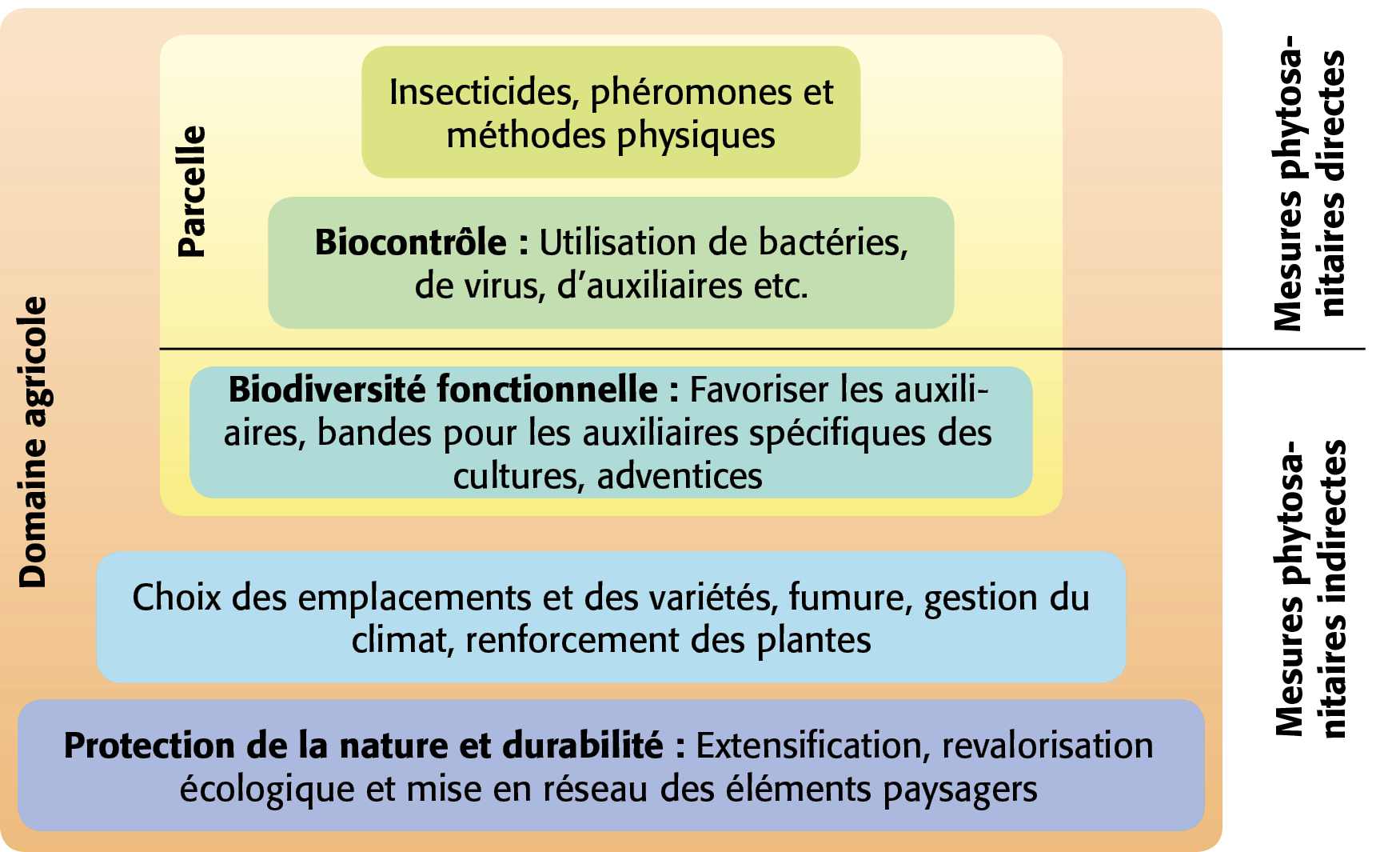 Source : Wyss et al. (2005) et Zehnder et al. (2007), modifié par Luka, FiBL 2012
© 2016 FiBL, Bio Suisse   •   Collection de transparents   •   7) Production végétale   •   Transparent 7.73
Production végétale : Protection phytosanitaire
La lutte contre les ravageurs en maraîchage bio (1)
Protection de la nature et durabilité : Extensification, revalorisation écologique et mise en réseau des éléments du paysage
La protection phytosanitaire biologique en plein air commence par l’optimalisation globale de l’écosystème du domaine agricole
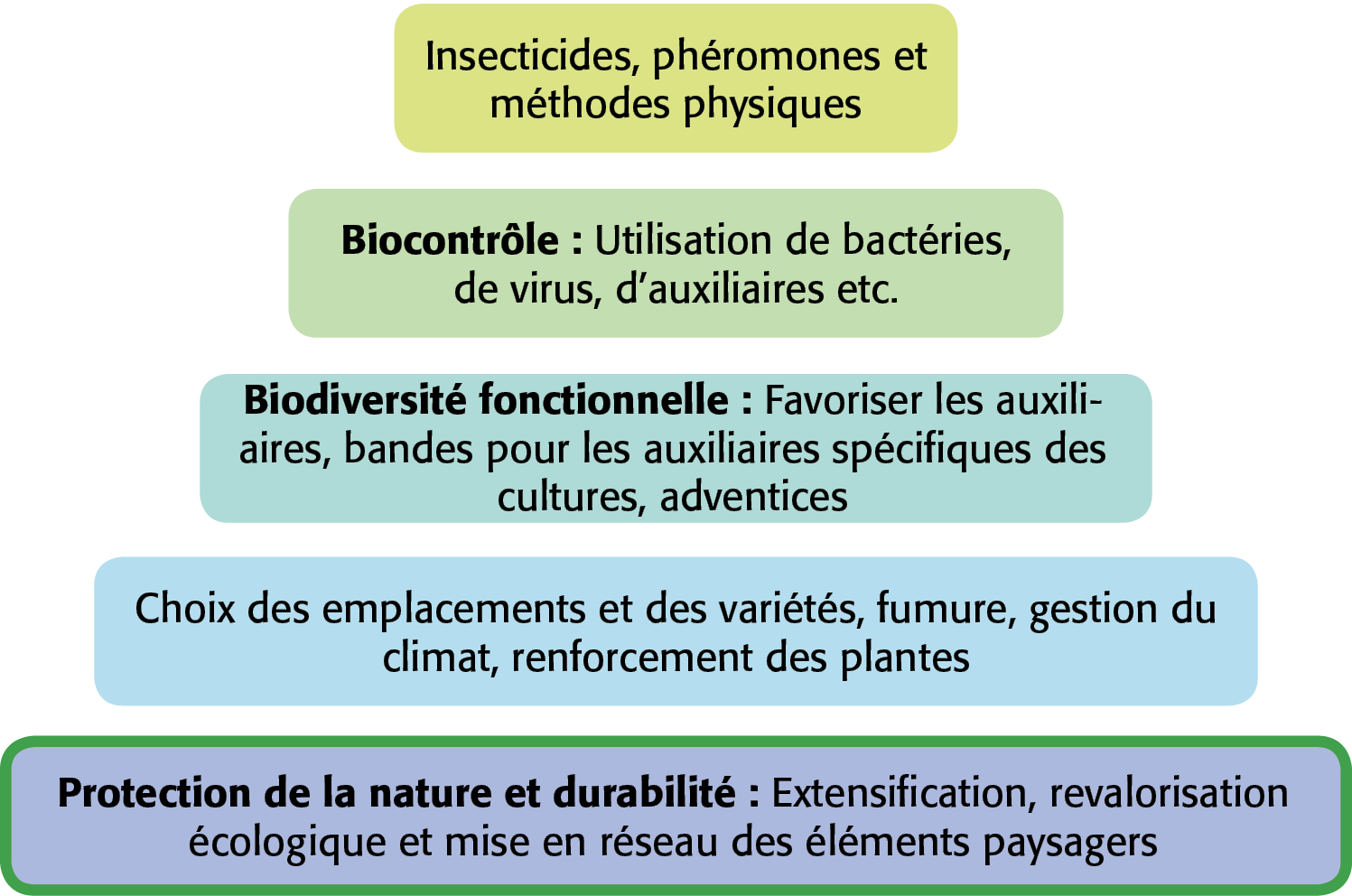 Photo : FiBL
© 2016 FiBL, Bio Suisse   •   Collection de transparents   •   7) Production végétale   •   Transparent 7.74
Production végétale : Protection phytosanitaire
La lutte contre les ravageurs en maraîchage bio (2)
Choix des variétés
Salade : Résistance contre le puceron de la laitue (Nasonovia ribisnigri)
Choix des emplacements
Sites ouverts aux vents pour prévenir la mouche de la carotte
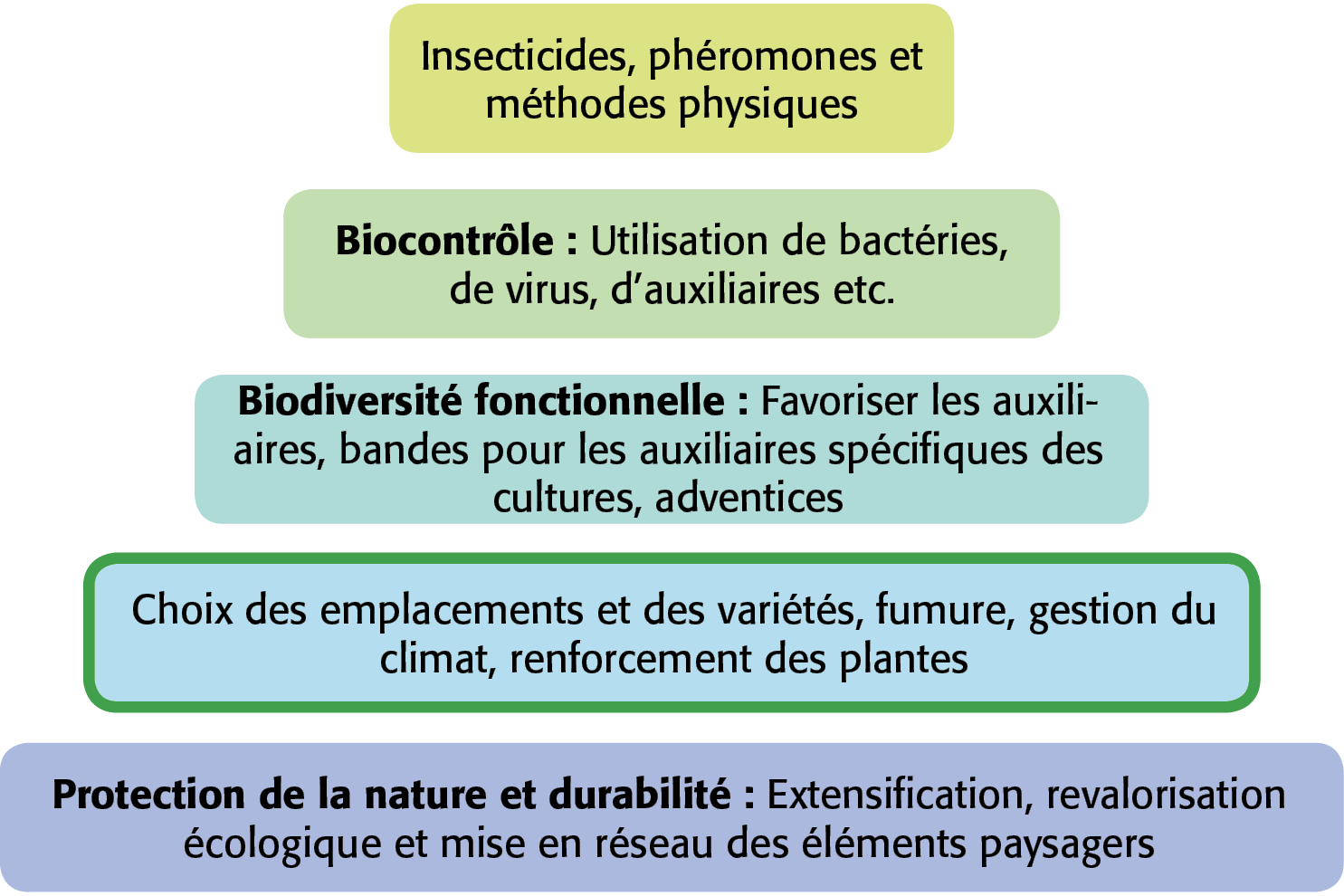 Photo : M. Koller, FiBL
© 2016 FiBL, Bio Suisse   •   Collection de transparents   •   7) Production végétale   •   Transparent 7.75
Dégâts aux feuilles (%)
70
60
50
40
30
20
10
0
Le soir & granulés antilimaces (conv.)
Le matin
Le soir
Production végétale : Protection phytosanitaire
La lutte contre les ravageurs en maraîchage bio (2)
Techniques agricoles
Les invasions de limaces en fonction de l’irrigation
Photo : T. Alföldi, FiBL
Source : Speiser, FiBL
© 2016 FiBL, Bio Suisse   •   Collection de transparents   •   7) Production végétale   •   Transparent 7.76
Production végétale : Protection phytosanitaire
La lutte contre les ravageurs en maraîchage bio (2)
Techniques agricoles
Effets à long terme du compost dans les champs
Essai de laboratoire avec des échantillons de sol (concombre sur sol infecté)
Résistance des concombres contre une concentration progressive de phytium
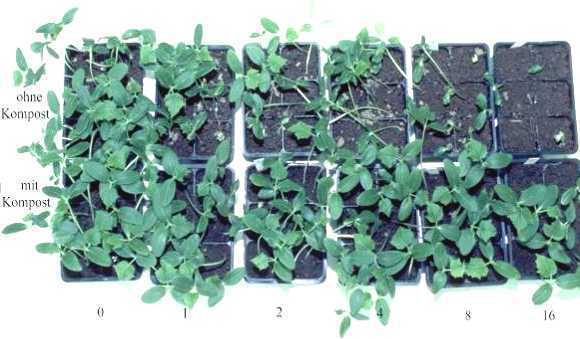 Échantillons de parcelles sans compost
Sans compost
Échantillons de parcelles avec compost
Avec compost
Concentration de phytium
Source : Fuchs, FiBL
© 2016 FiBL, Bio Suisse   •   Collection de transparents   •   7) Production végétale   •   Transparent 7.77
Production végétale : Protection phytosanitaire
La lutte contre les ravageurs en maraîchage bio (3)
Biodiversité fonctionnelledans les cultures de choux (un exemple)
Favoriser les auxiliaires > Diminution des ravageurs > Diminution des insecticides > Augmentation de la biodiversité
Quelles fleurs sauvages attirent les prédateurs et les parasitoïdes des ravageurs des choux dans les champs ?
Quelles fleurs sauvages augmentent l’efficacité des parasitoïdes ?
Est-ce que les fleurs sauvages permettent de faire diminuer les dégâts ?
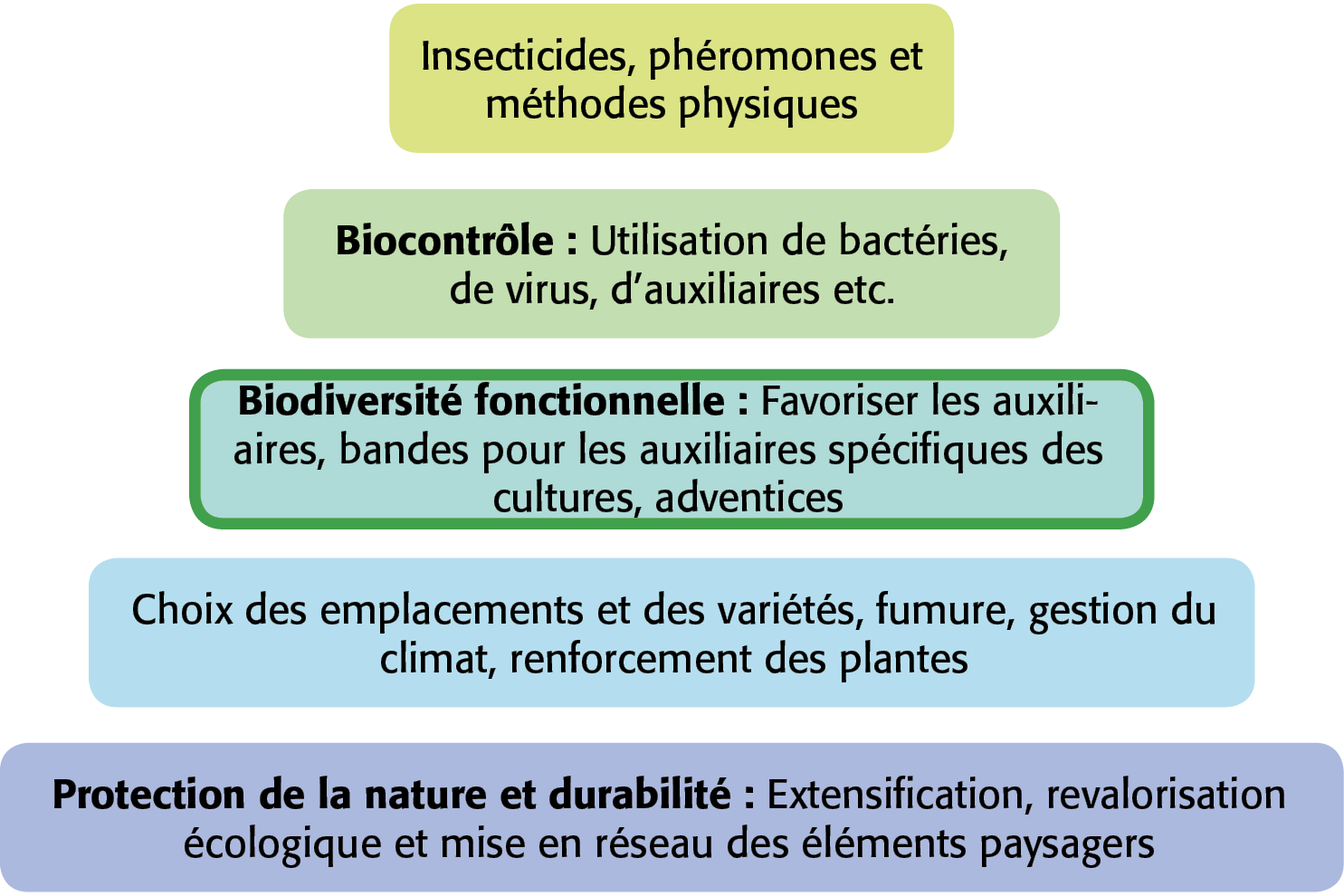 © 2016 FiBL, Bio Suisse   •   Collection de transparents   •   7) Production végétale   •   Transparent 7.78
Production végétale : Protection phytosanitaire
La lutte contre les ravageurs en maraîchage bio (3)
Biodiversité fonctionnelle dans les cultures de choux
Principe : Attirer les auxiliaires pour lutter contre les ravageurs des choux
Développement de bandes florales spécifiques (le long des champs de choux)
Recherche d’adventices adéquates (directement dans les champs de choux)
Jachères fleuries, ourlets, haies etc.

Plantes favorisant les  auxiliaires / antago-nistes spécifiques

Bandes florales pour les auxiliaires

Culture de choux

Direction de migration des auxiliaires / antagonistes

Adventices
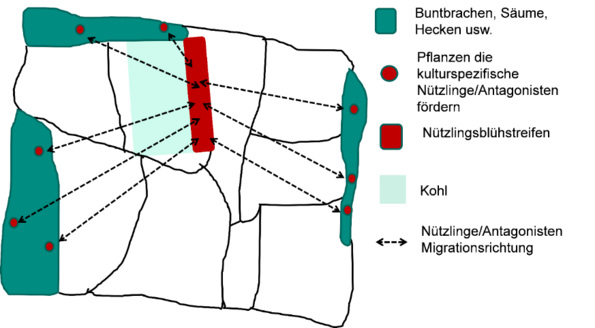 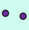 Begleitpflanzen
Source : Landschaftsschema, Luka et al., 2012.
Photo : M. Born
© 2016 FiBL, Bio Suisse   •   Collection de transparents   •   7) Production végétale   •   Transparent 7.79
Production végétale : Protection phytosanitaire
La lutte contre les ravageurs en maraîchage bio (3)
La biodiversité fonctionnelle dans les cultures de choux
Favoriser les auxiliaires > Diminution des ravageurs > Diminution des insecticides > Augmentation de la biodiversité
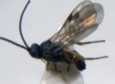 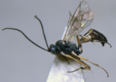 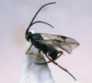 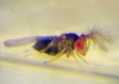 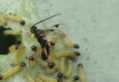 Auxiliaires
Parasitoïdes
Microplitis mediator
Trichogrammaevanescens
Cotesia rubecula
Cotesia glomerata
Diadegma semiclausum
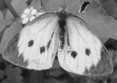 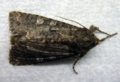 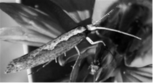 Ravageurs
Piérides du chouPieris ssp.
Noctuelle du chouMamestra brassicae
Teigne des crucifèresPlutella xylostella
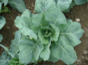 Parasitoïdes des larves
Parasitoïde des œufs
Choux
Photos : H. Luka, FiBL
Source : Nützlings-Schädlings-Komplex-Schema, Luka et al. 2015
© 2016 FiBL, Bio Suisse   •   Collection de transparents   •   7) Production végétale   •   Transparent 7.80
Kohl
Production végétale : Protection phytosanitaire
La lutte contre les ravageurs en maraîchage bio (3)
La biodiversité fonctionnelle dans les cultures de choux
Bandes pour les auxiliaires : Mélange de plantes spécifiques pour étaler au maximum la floraison
Adventices : Plantes à fleurs (bleuets) qui favorisent les auxiliaires et qui sont plantées directement dans les champs pour augmenter l’efficacité
Photo : H. Luka, FiBL
© 2016 FiBL, Bio Suisse   •   Collection de transparents   •   7) Production végétale   •   Transparent 7.81
Production végétale : Protection phytosanitaire
La lutte contre les ravageurs en maraîchage bio (3)
La biodiversité fonctionnelle dans les cultures de choux
Résumé
La biodiversité fonctionnelle fonctionne dans les cultures de choux
Poursuite de l’optimalisation
Le bleuet comme adventice dans les champs de choux
Attractive pour les parasitoïdes des larves
Favorise la survie et la fertilité des parasitoïdes des larves mais pas des ravageurs
Provoque une augmentation de la prédation des œufs de ravageurs
Diminution des dégâts encore trop faible
Photo : M. Born
© 2016 FiBL, Bio Suisse   •   Collection de transparents   •   7) Production végétale   •   Transparent 7.82
Production végétale : Protection phytosanitaire
La lutte contre les ravageurs en maraîchage bio (4)
Biocontrôle : Utilisation de bactéries, de virus, d’auxiliaires etc.
Biologique
P. ex. ichneumons (contre la mouche blanche sous serre – photo : les noires sont parasitées, les blanches pas ou pas encore)
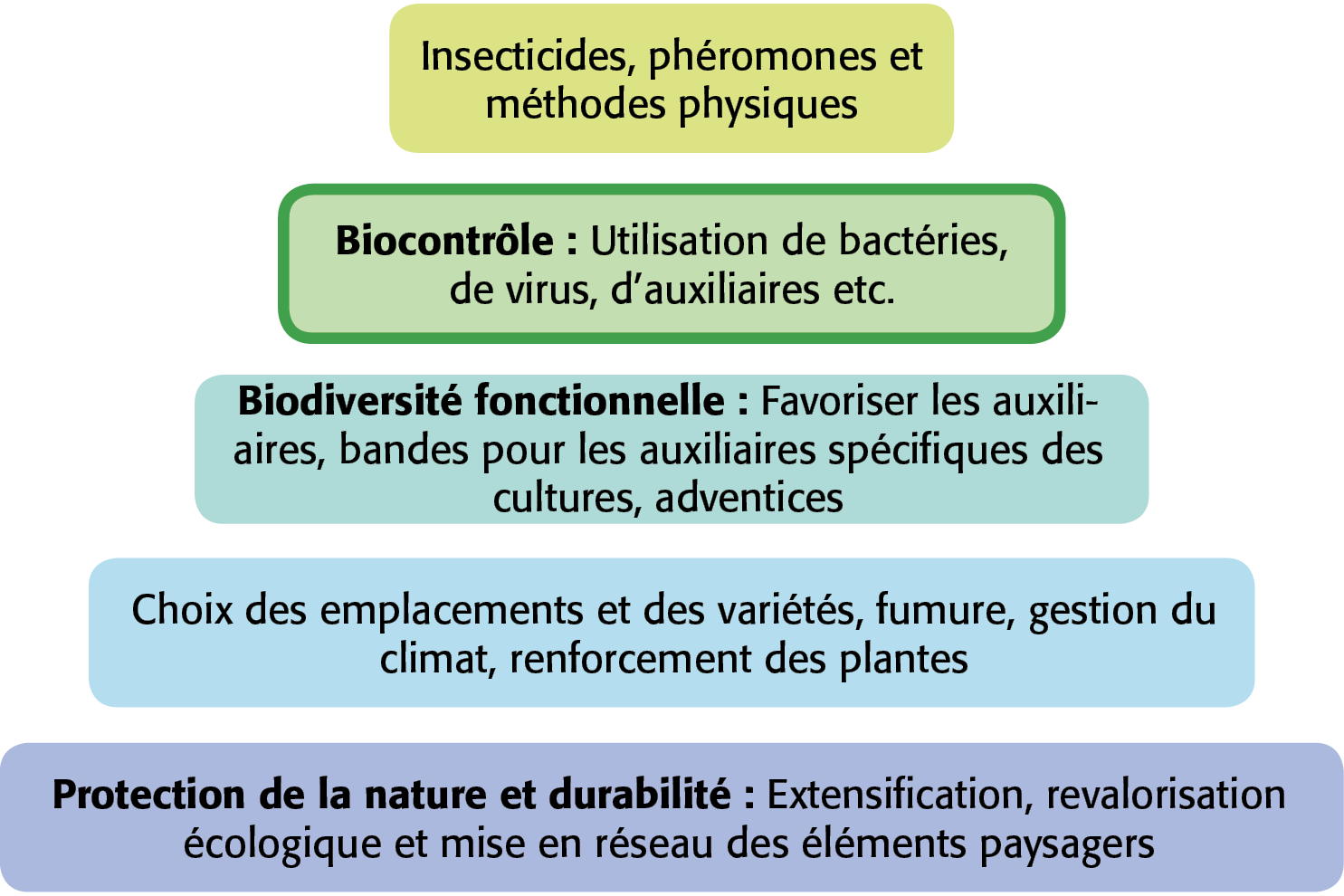 Photo : A. Vieweger, FiBL
© 2016 FiBL, Bio Suisse   •   Collection de transparents   •   7) Production végétale   •   Transparent 7.83
Production végétale : Protection phytosanitaire
La lutte contre les ravageurs en maraîchage bio (4)
Lutte directe contre les ravageurs avec des insecticides
Graphique : Bacillus thuringiensis kurstaki («Delfin» 3 x ) dans les choux de Bruxelles contre les chenilles (Pieris et Mamestra)
Photo : Augmentation de l’efficacité en traitant avec des droplegs
Attaque surface
foliaire, %, juillet
Efficacité : 71 %        Efficacité : 85 %
Application sur    Application sur dessus &        Contrôle
    dessus feuille              dessous feuille
Source : Wyss, FiBL
Photo : A. Vieweger, FiBL
© 2016 FiBL, Bio Suisse   •   Collection de transparents   •   7) Production végétale   •   Transparent 7.84
Production végétale : Protection phytosanitaire
La lutte contre les ravageurs en maraîchage bio (5)
Méthodes physiques et phéromones
Mécanique : Pièges, panneaux jaunes, filets anti-insectes, barrières à limaces, filets englués, anneaux englués, traitement par le froid ou le chaud
Biotechnique : Stimuli acoustiques ou optiques, appâts alimentaires, répulsifs alimentaires, phéromones sexuelles, techniques de confusion
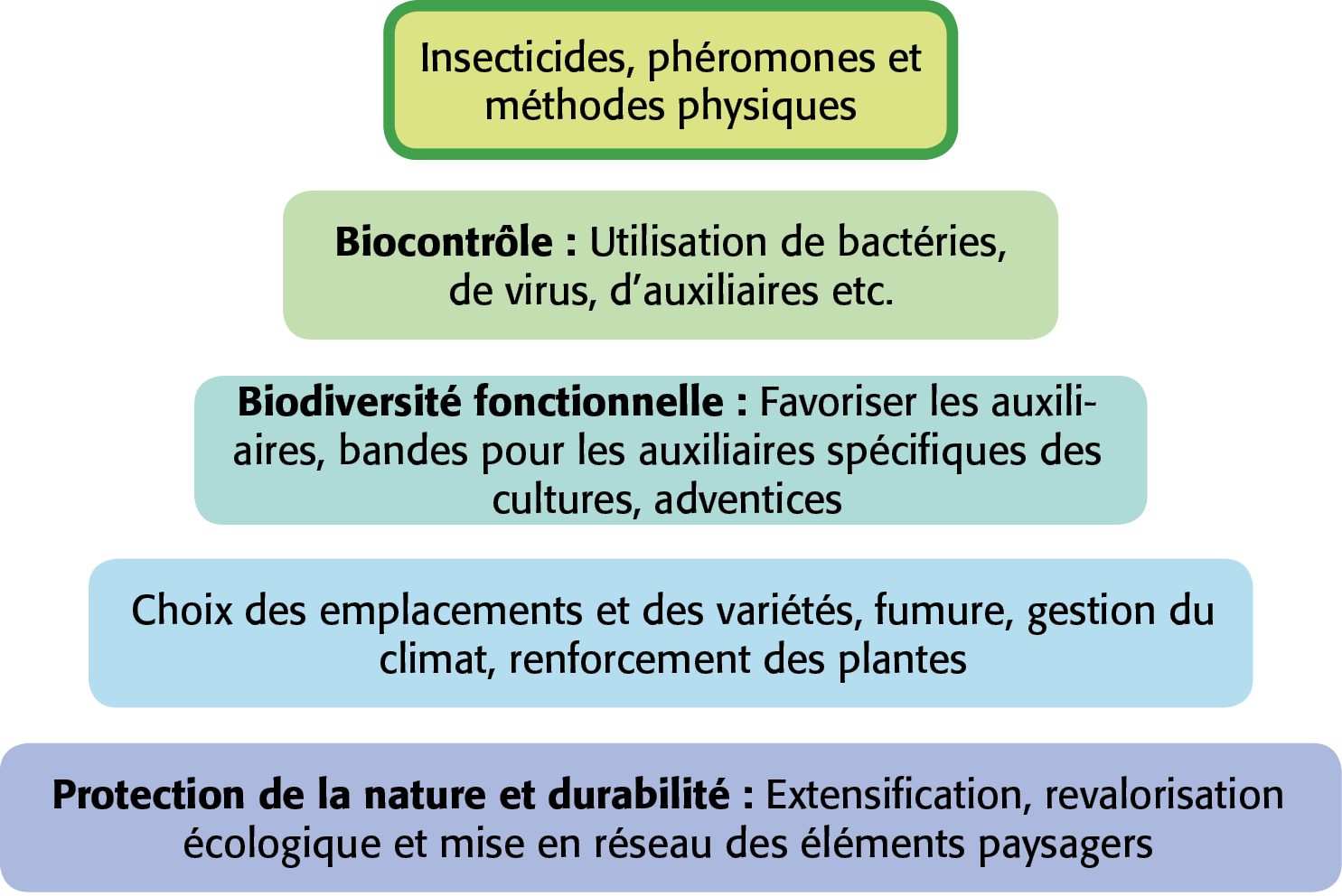 Photo : E. Wyss, FiBL
© 2016 FiBL, Bio Suisse   •   Collection de transparents   •   7) Production végétale   •   Transparent 7.85
Production végétale : Protection phytosanitaire
La lutte contre les ravageurs en maraîchage bio (5)
Lutte directe contre les ravageurs avec des insecticides

Poudre de roche contre les altises
Poudre 
de roche



Non traité
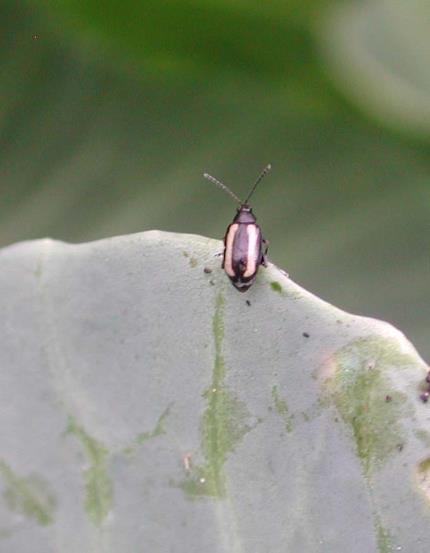 Dégâts de morsures en % sur chou blanc
Photos : M. Koller, A. Vieweger, FiBL
© 2016 FiBL, Bio Suisse   •   Collection de transparents   •   7) Production végétale   •   Transparent 7.86
Production végétale : Protection phytosanitaire
La lutte contre les ravageurs en maraîchage bio (5)
Lutte directe contre les ravageurs avec des insecticides

Produits phytosanitaires contre les pucerons sur salade iceberg (testage de l’efficacité)
Quassia + 
savon de potassium

Pyrèthre +
huile de colza

Pyrèthre +
savon de potassium

Pyrèthre


NeemAzal-TS
Efficacité en %
Source : Koller, FiBL
Photo : E. Wyss, FiBL
© 2016 FiBL, Bio Suisse   •   Collection de transparents   •   7) Production végétale   •   Transparent 7.87
Production végétale : Protection phytosanitaire
Arboriculture fruitière bio : Conception d’un verger
Système sandwich
Critères de conception d’un verger centrée sur la protection des plantes
Assortiment de variétés tolérantes et commercialisables
Distances de plantation et systèmes de conduite (ressuyage rapide)
Composition de blocs variétaux permettant des programmes de traitements individualisés
Installation d’habitats pour les auxiliaires
Surface rudérale
Ancrage filets anti-grêle
Mulché
Refuges 
artificiels
Clôture
Haies
Fruits à noyau
Pommes
Poires
Voie de passage riche en espèces
Bâtiments d’habitation et de production
Arbres haute-tige
Jachère fleurie ou prairie maigre permanente
© 2016 FiBL, Bio Suisse   •   Collection de transparents   •   7) Production végétale   •   Transparent 7.88
Production végétale : Protection phytosanitaire
La santé des plantes en arboriculture biologique
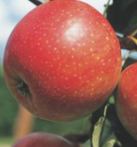 * Mesure directe
Aménagement environnement
Fertilité du sol
Santé des plantes
Taille (arbres calmes)
Travail du sol
Produits phytosanitaires *
Fertilisation
Hygiène
Variété
Illustration : FiBL
© 2016 FiBL, Bio Suisse   •   Collection de transparents   •   7) Production végétale   •   Transparent 7.89
Production végétale : Protection phytosanitaire
Régulation des maladies des fruits à pépins bio
© 2016 FiBL, Bio Suisse   •   Collection de transparents   •   7) Production végétale   •   Transparent 7.90
Production végétale : Protection phytosanitaire
Les conditions pour une infection de tavelure
Variété sensible
Suffisamment d’humidité
Spores aptes à germer
Températures favorables
© 2016 FiBL, Bio Suisse   •   Collection de transparents   •   7) Production végétale   •   Transparent 7.91
Production végétale : Protection phytosanitaire
Le cycle du champignon de la tavelure
A partir du débourrement, déclenchement du vol des ascospores par la pluie
Germination des spores et pénétration dans les feuilles si les conditions sont favorables
Les spores hivernent surtout dans les feuilles mortes sur le sol
Hiver
Printemps
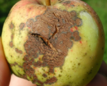 Été
Automne
Formation de spores d’hiver durables
Après incubation, premières taches de tavelure sur les feuilles
Pullulation par les spores d’été en cas de temps chaud et humide ; attaques sur les feuilles et les fruits
© 2016 FiBL, Bio Suisse   •   Collection de transparents   •   7) Production végétale   •   Transparent 7.92
Production végétale : Protection phytosanitaire
Techniques pour détruire les spores (p. ex. tavelure)
Photos : A. Häseli, FiBL
© 2016 FiBL, Bio Suisse   •   Collection de transparents   •   7) Production végétale   •   Transparent 7.93
Production végétale : Protection phytosanitaire
Comment RIMpro surveille le cycles des spores
Potentiel
Mûrissement
Température
Humidité feuilles
Spores mûres
Pluie
Lumière
Température
Humidité feuilles
Expulsion
Spores expulsées
Germination
Température
Humidité feuilles
Spores infectieuses
= RIM
Illustration : Représentation du modèle RIMpro selon Trapman
© 2016 FiBL, Bio Suisse   •   Collection de transparents   •   7) Production végétale   •   Transparent 7.94
Production végétale : Protection phytosanitaire
Moment et méthode de traitement contre la tavelure
Vol des ascospores
Cuivre
+ 
Soufre
Argile* ou
Bicarbonate de potassium** en combinaison avec du soufre
*  L’argile régule aussi  Marssonina et les maladies du stockage** Le bicarbonate de potassium régule aussi la maladie de la suie
Illustration : FiBL
© 2016 FiBL, Bio Suisse   •   Collection de transparents   •   7) Production végétale   •   Transparent 7.95
Production végétale : Protection phytosanitaire
Prévisions tavelure informatisées avec RIMpro
Le modèle prévisionnel RIMpro utilise les données météorologiques de sites de référence pour calculer les risques d’infection par la tavelure
Les graphiques de RIMpro permettent de voir les périodes d’infection possibles et d’optimaliser les techniques de traitement
Risque d’infection
Expulsion des ascospores
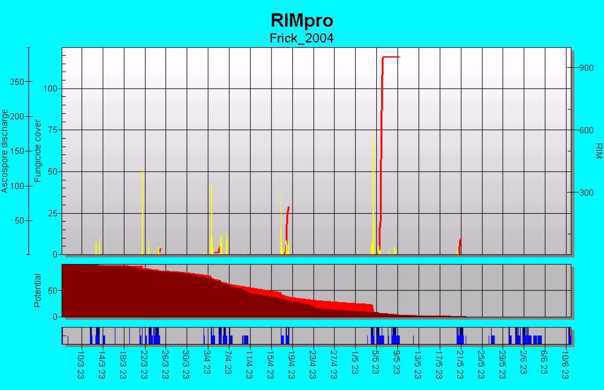 Fenêtre de germination
Ascospores à maturité
Pluie et humi-dité des feuilles
Ascospores immatures
Illustrations : RIMpro, Agrometeo, FiBL
© 2016 FiBL, Bio Suisse   •   Collection de transparents   •   7) Production végétale   •   Transparent 7.96
Production végétale : Protection phytosanitaire
Déroulement de l’infection (RIMpro)
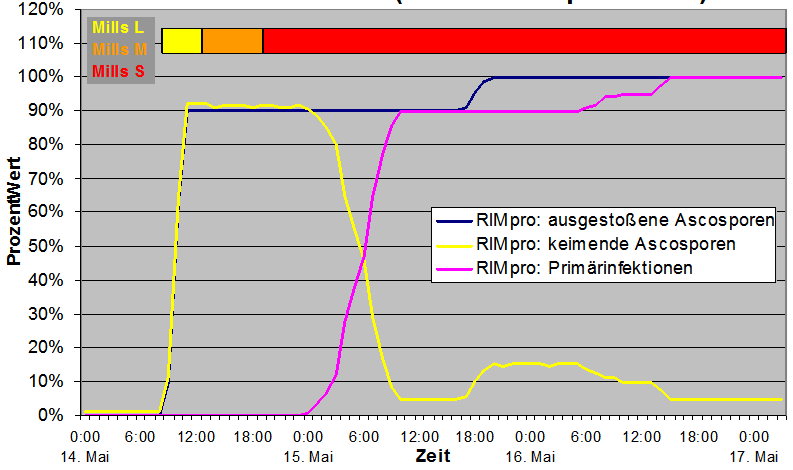 Keimungs-fenster
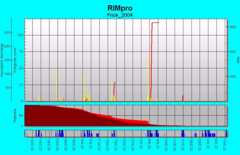 Fenêtre de germination
Pourcentage
RIMpro : Ascospores expulsées
RIMpro : Ascospores qui germent
RIMpro : Infections primaires
14 mai                                    15 mai          HEURE        16 mai                                    17 mai
© 2016 FiBL, Bio Suisse   •   Collection de transparents   •   7) Production végétale   •   Transparent 7.97
Production végétale : Protection phytosanitaire
Stratégie pour la lutte directe contre la tavelure
© 2016 FiBL, Bio Suisse   •   Collection de transparents   •   7) Production végétale   •   Transparent 7.98
Production végétale : Biodiversité
Comme base des prestations écosystémiques
Patrimoine
Garantie pollinisation
Biodiversité
Fertilité du sol
Stabilisation du sol
Identité régionale
Base pour la sélection
Ressource
Régulation ravageurs
La biodiversité est précieuse, réjouit, est intéressante et fonde l’identité régionale
Photos : L. Pfiffner, FiBL
© 2016 FiBL, Bio Suisse   •   Collection de transparents   •   7) Production végétale   •   Transparent 7.99
Sol
Espace disp.
Climat
Mécanisation
Travail du sol, récoltes, entretien
Compensation écologique – Biotopes naturels
Facteurs abiotiques
Techniques agricoles
Diversité des habitats
Protection phyto
Biologique
Intégrée
Chimique
Transgénique
Qualité des habitats
Fertilisation
Genre, quantité, dosage
Répartition
chrono-spatiale
Facteurs biotiques
Rotation cultures
Cultures dérobées
Nombre d’espèces
Grandeur champs
Biocénose animale

Rapports prédateurs-proies
Concurrence
…
Conditions botaniques

Diversité espèces et structures
Densité de la végétation
Sources de nourriture

Quantité
Qualité
Accessibilité
…
Production végétale : Biodiversité
Facteurs positifs pour le développement de la faune
Populations animales
Source : Pfiffner, 1997
© 2016 FiBL, Bio Suisse   •   Collection de transparents   •   7) Production végétale   •   Transparent 7.100
Production végétale : Biodiversité
Davantage d’espèces animales et végétales en bio
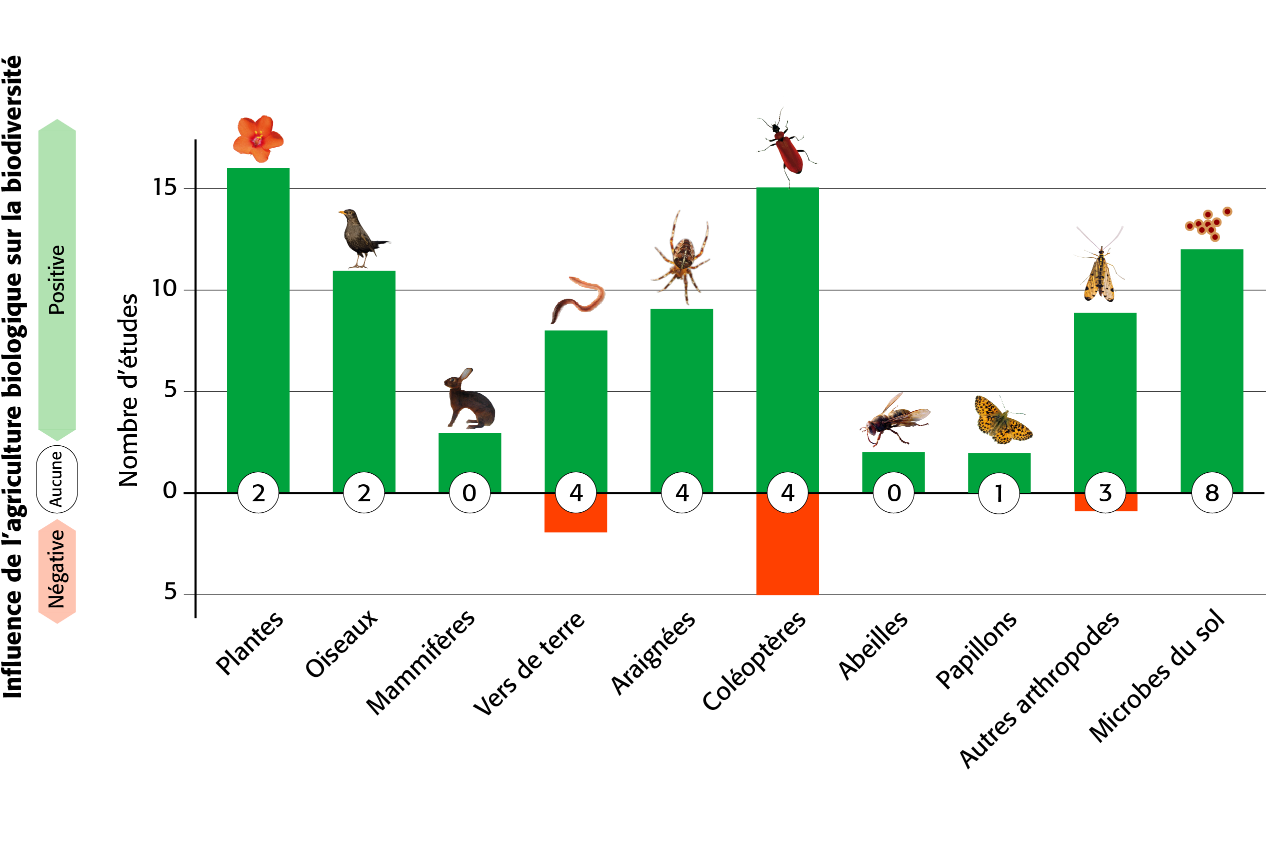 Source : FiBL;  Hole et al. 2005, Bengtsson et al 2005, Fuller et al 2005, nouvelles études
© 2016 FiBL, Bio Suisse   •   Collection de transparents   •   7) Production végétale   •   Transparent 7.101
Production végétale : Biodiversité
Techniques et mesures particulièrement efficaces
L’agriculture joue un rôle très important pour la biodiversité – et inversement –
Prairie particulièrement belle (niveau qualité II)
Prairies extensives : fau-cher plus tard (2ème coupe)
Bordures ou bandes florales pluriannuelles
Haies basses de qualité avec ourlet et 20 % de buissons épineux
Surfaces de sol nu et petites structures
Photos : L. Pfiffner et T. Alföldi, FiBL
© 2016 FiBL, Bio Suisse   •   Collection de transparents   •   7) Production végétale   •   Transparent 7.102
Production végétale : Biodiversité
Check-up en ligne pour le contrôle bio
Depuis le 01.01.2015, tous les producteurs Bourgeon doivent choisir et réaliser au minimum 12 mesures d’encouragement de la biodiversité.
Le Check-Up Biodiversité (autodéclaration) est rempli en ligne pour le contrôle bio annuel.
Photo : L. Pfiffner, FiBL
© 2016 FiBL, Bio Suisse   •   Collection de transparents   •   7) Production végétale   •   Transparent 7.103
Production végétale
Impressum, commandes et droits d’utilisation
Éditeurs :
Institut de recherche de l’agriculture biologique (FiBL), Ackerstrasse 113, Postfach 219, CH-5070 Frick, tél. +41 (0)62 865 72 72info.suisse@fibl.org, www.fibl.org 
Bio Suisse Peter Merian-Strasse 34 CH-4052 Bâle, tél. +41 (0)61 204 66 66 bio@bio-suisse.ch, www.bio-suisse.ch 
Collaboration et vérification : Claudia Daniel, Hansueli Dierauer, Urs Guyer (Bio Suisse), Andi Häseli, Django Hegglin, Martin Koller, Henryk Luka, Robert Obrist, Pascal Olivier (Bio Suisse), Lukas Pfiffner, Sybille Stöckli, Peter Suter (Liebegg)
Rédaction et mise en page : Simone Bissig,Kathrin Huber (v. française : aussi Manuel Perret)
Traduction : Manuel Perret
Illustrations : FiBL (sauf autres mentions)
Commande et téléchargement gratuit : www.shop.fibl.org  (Collection de transparents sur l’agriculture biologique)
Responsabilité : 
Les contenus de cette collection de transparents ont été réalisés et vérifiés avec le plus grand soin. Il n’est cependant pas possible d’exclure totalement toute erreur. Nous n’assumons donc aucune forme de responsabilité que ce soit pour d'éventuelles inexactitudes. 
Droits d’utilisation :
Cette collection de transparents est conçue pour l’enseignement et la formation. Ses différentes parties peuvent être utilisées, diffusées et modifiées à condition de mentionner les sources des textes et des illustrations. Les mentions de droits d'auteur de toute sorte qui sont contenues dans les documents téléchargés doivent être conservés et reproduits. Les éditeurs n’assument aucune responsabilité pour les contenus des liens externes.
2ème édition, 2016
1ère édition 2004, rédaction Res Schmutz
Cette collection de transparents a été cofinancée par la Coop avec un don fait à l’occasion des 20 ans de Coop Naturaplan.
© 2016 FiBL, Bio Suisse   •   Collection de transparents   •   7) Production végétale   •   Transparent 7.104